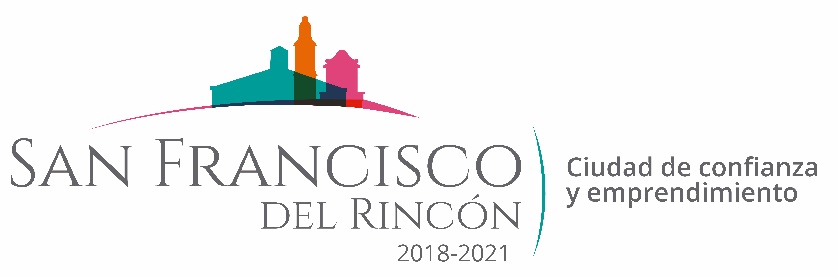 REPORTE MES DE ENERO
MAQUINARIA
RENIVELACION EN EL OJO DE AGUA
FECHA TERMINO
CANTIDAD
UNIDAD
CONCEPTO
FECHA INICIO
M2
15/01/2020
15/01/2020
5,520
CAMINO AL OJO DE AGUA
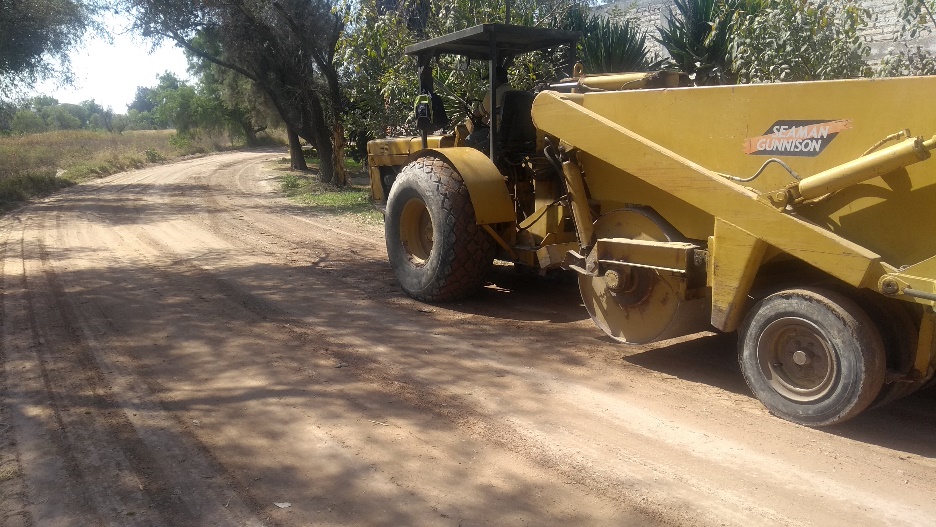 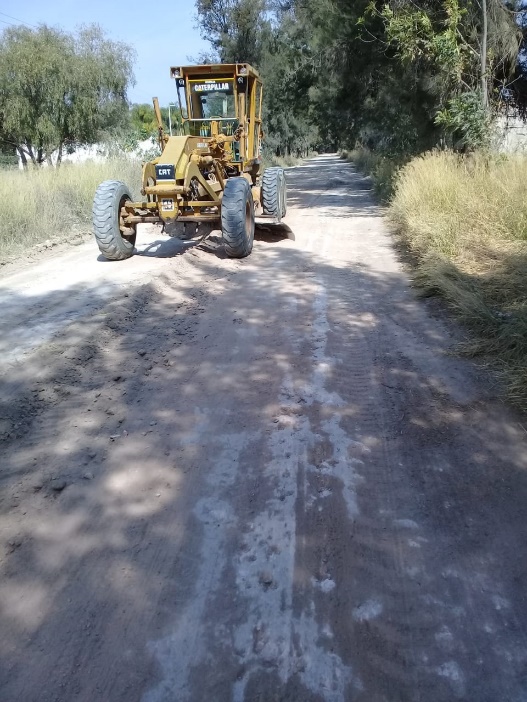 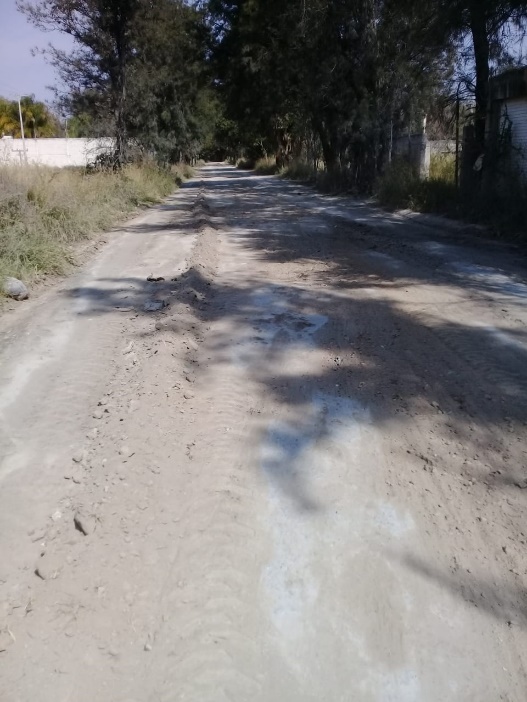